Where we stand now:ongoing lab activities
Maxim Mozgovoy
Active Knowledge Engineering Lab
mozgovoy@u-aizu.ac.jp
Intro
Over years, we got involved in many different projects. Just look at our grad works: https://wiki.rt247a.ddns.me/graduation-works

Not all these topics are equally alive, but there is still a large choice.

Here I explore the projects I participate in right now.
2
DLA (with Allan Nicholas)
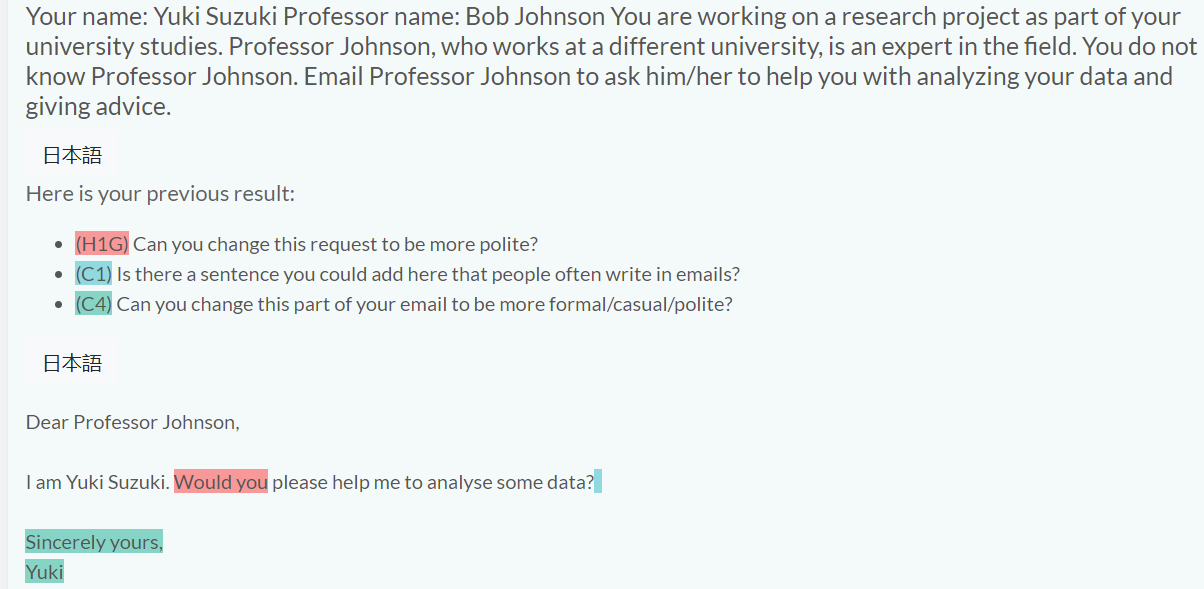 A system that helps the students to writepolite emails.Tech: simple rules + some NLP used

Status: close to end
3
FeatureVisualizer (with John Blake)
A system that highlightsimportant stuff in documents (sections or linguistic elements)

Tech: some rules + quite advanced NLP modules.

Status: close to end but might be extended.
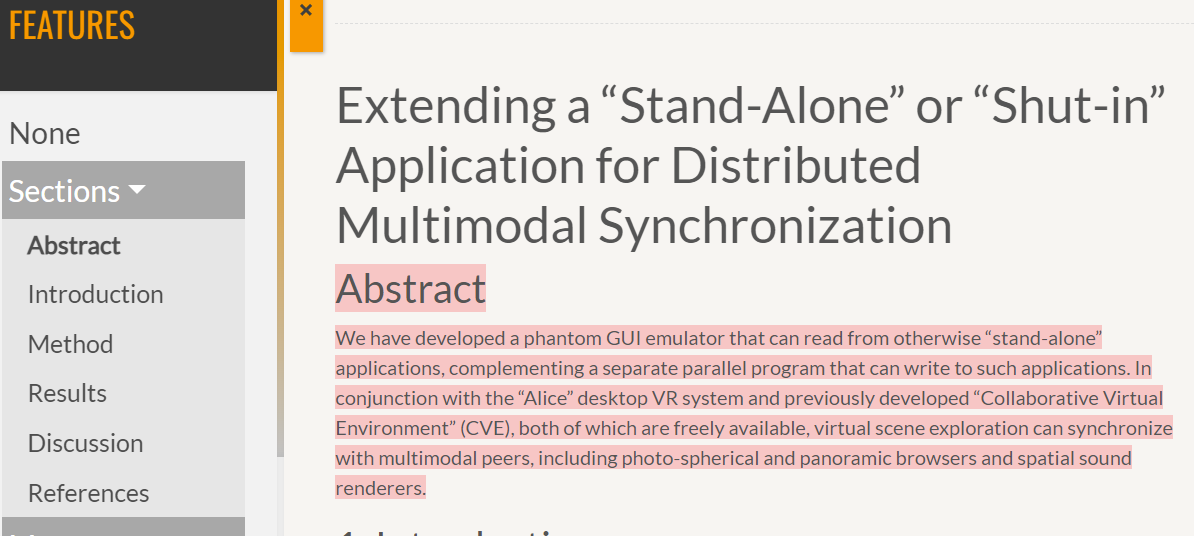 4
Grading Cat (with E. Pyshkin and Agnes Leung)
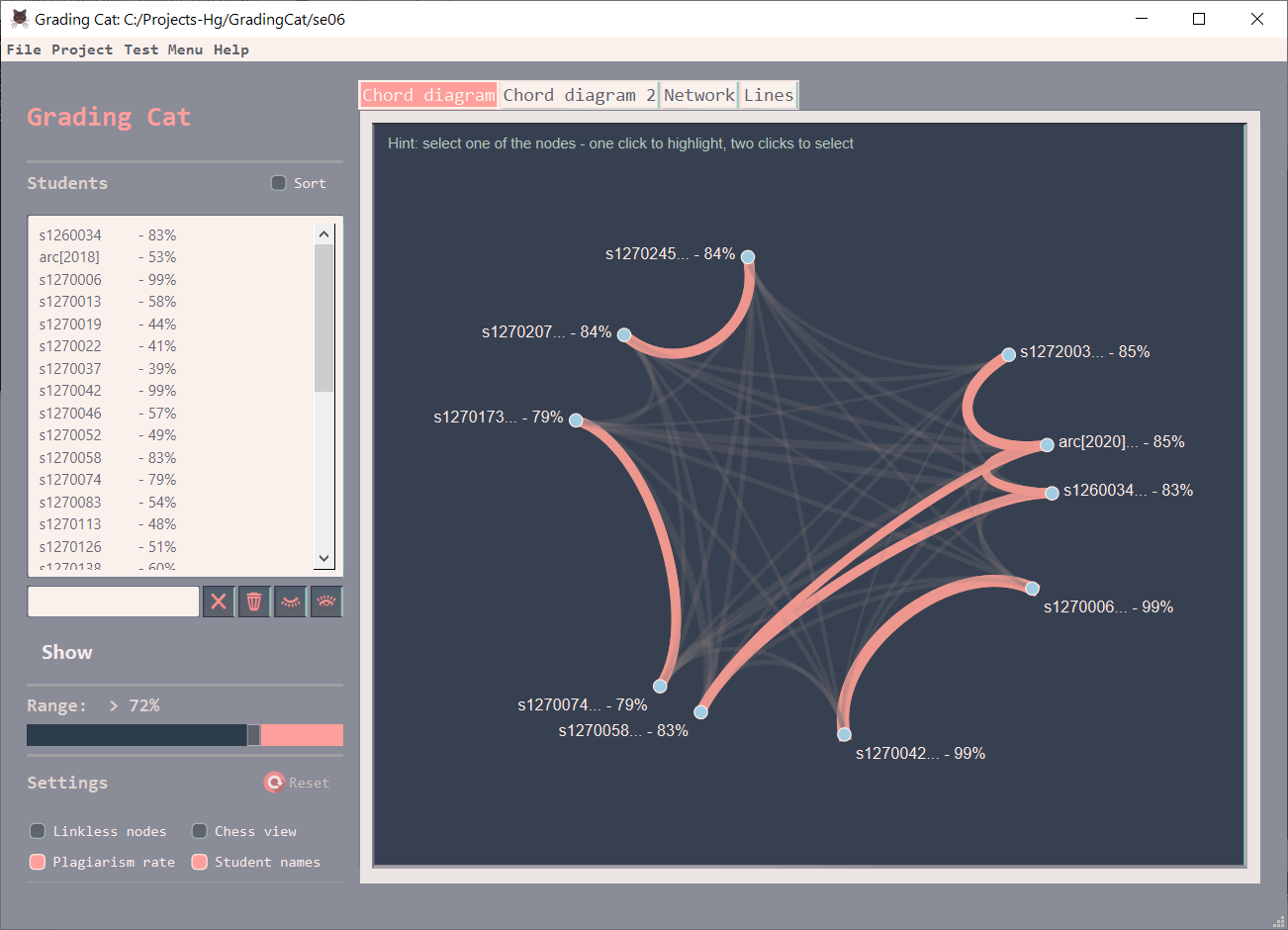 A system for plagiarism detection in coding assignments.

Tech: string matching

Status: works, but can be improved a lot(I hope to do it).
5
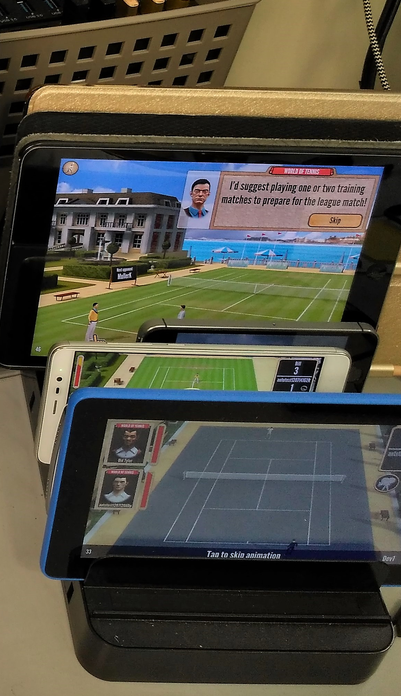 Mobile Farm
A system for automated testing of mobile applications on real devices

Tech: Appium, software engineering, OCR

Status: works but can be improved (in progress)
6
Semaphore Game
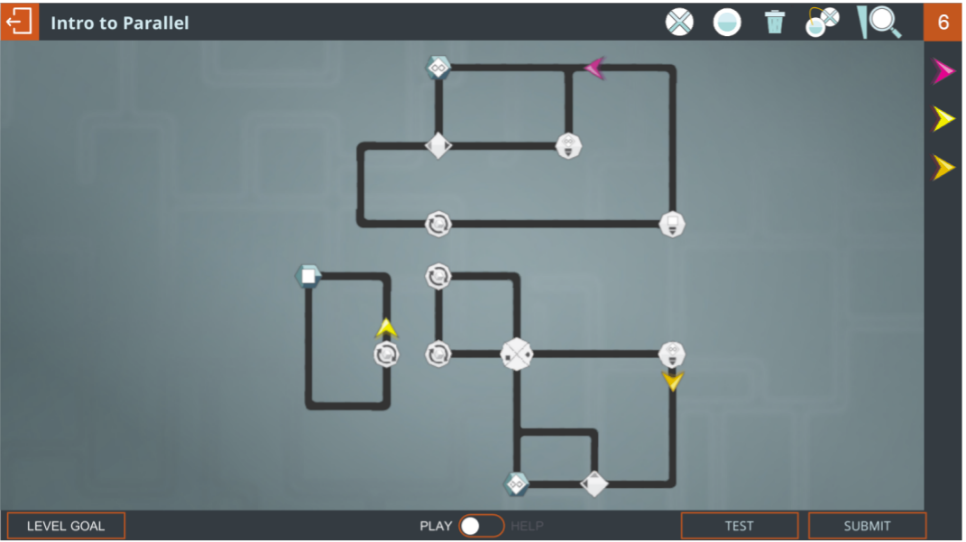 A game-like tool for teaching concurrentprogramming: helps to study and apply primitives.

Tech: model checking (?), software engineering.

Status: just started, needs attention 
A similar project “Parallel”
7
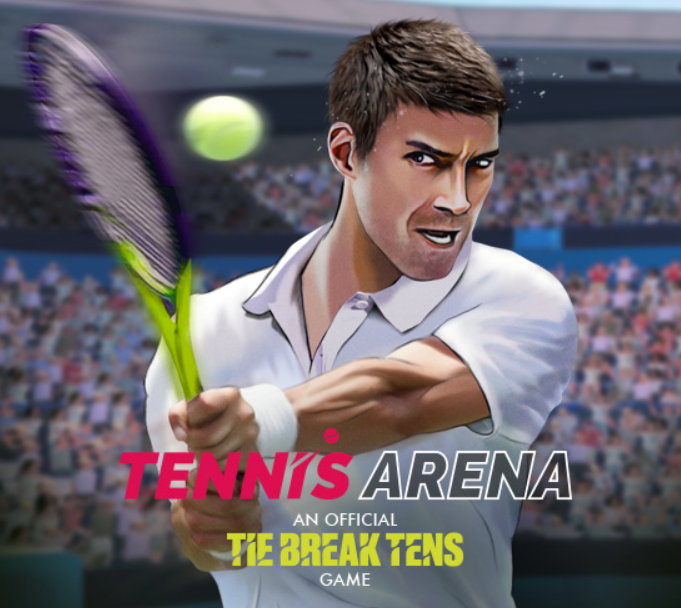 Tennis
A full-size mobile game I took part in.

Tech: Unity, software engineering, AI

Status: ready, but improvementscome every day 

Can be mostly of interest to people who want to try game dev.
8
Fighting
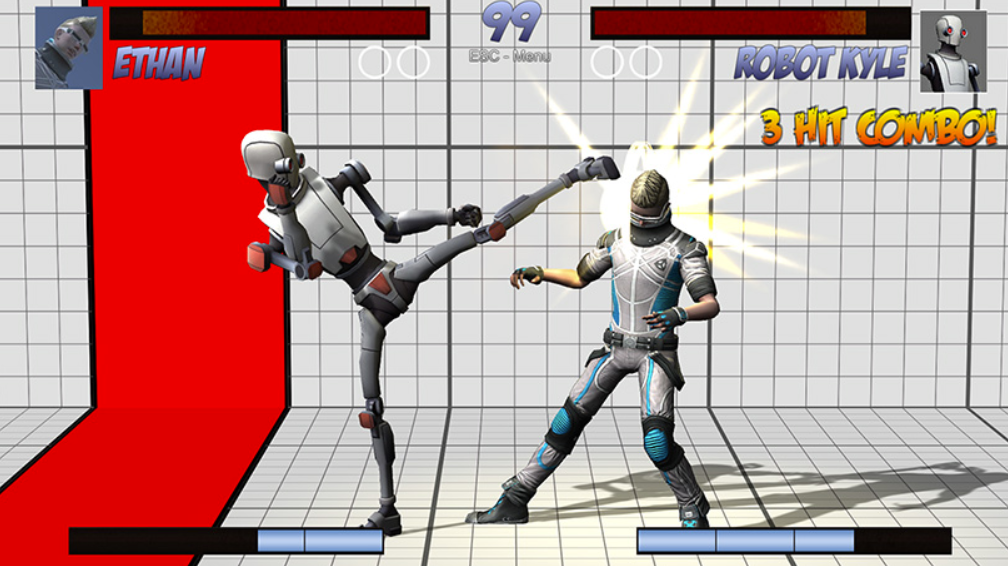 Creating a data-driven AIfor Universal Fighting Engine

Tech: Unity, game AI
Status: in progress.

Various people are working on different aspects of this task and try different approaches (like MCTS or case-based reasoning).
9
Soccer: Data Analysis & Processing
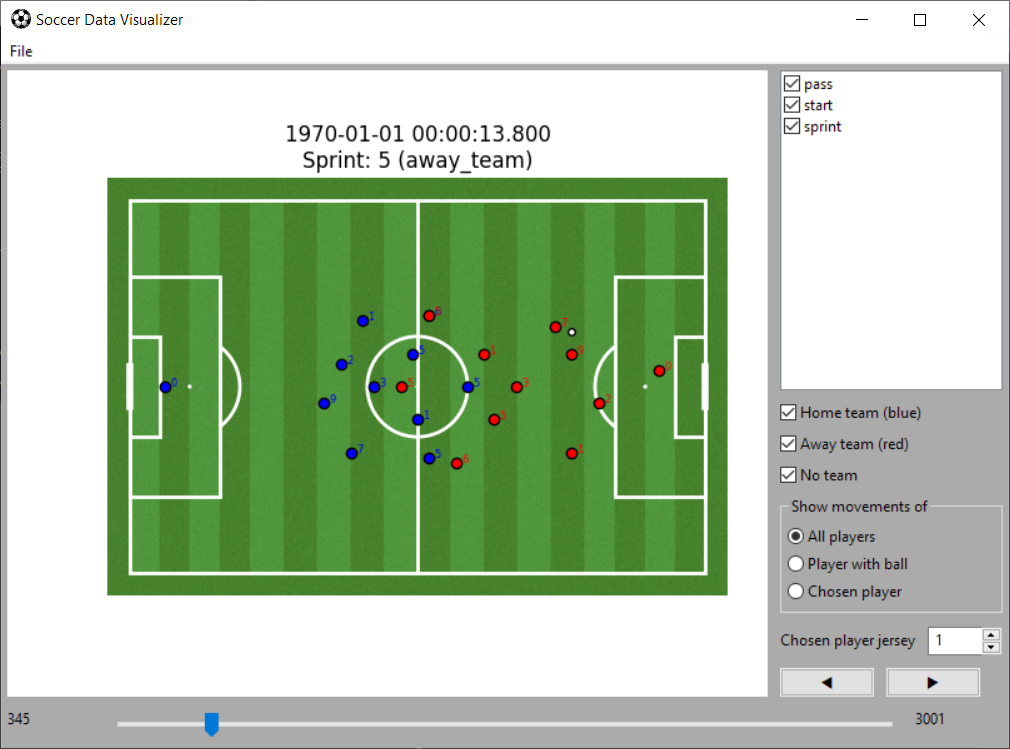 We analyze real soccermatches to create data-driven AI. To do it, the input data has to be cleaned, marked up, and converted.

We have results, but more functions needed.
10
Soccer: Data-Driven AI
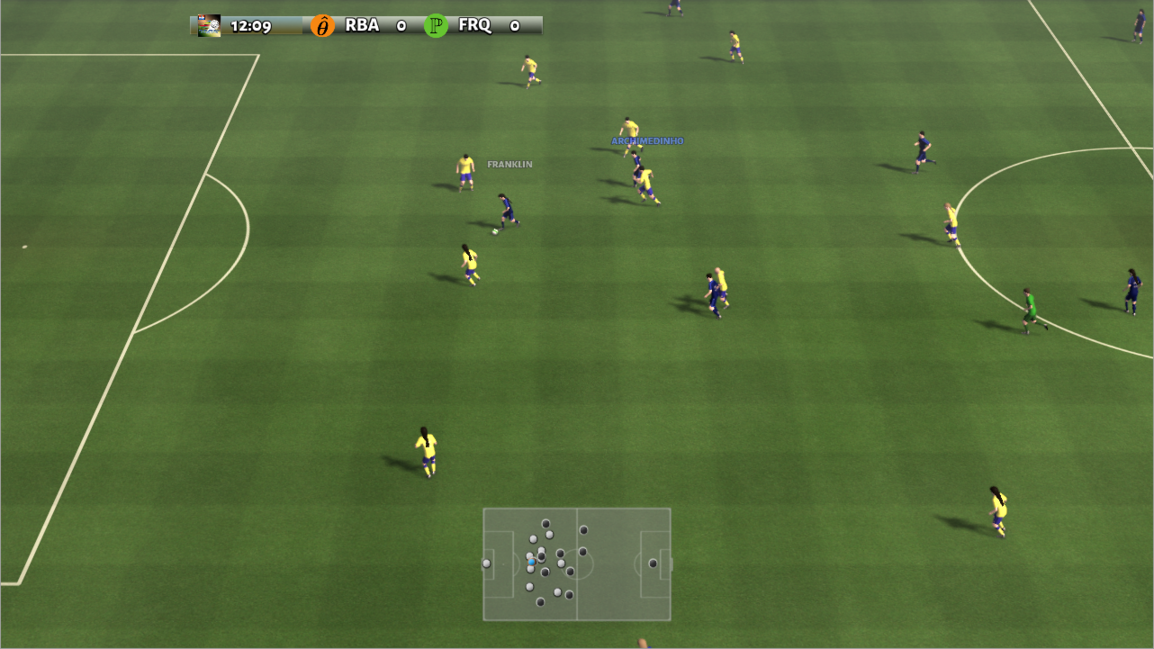 I want to create a human-like data-driven AI for Google Soccer.
We need good methods and data.

Tech: various
Status: in progress; testing ideas.A lot of areas to work on.
11